Chiến lược an ninh mạng: những Tiếp cận của thế giới
Thiếu tá TS Lương Thanh Hải
Học viện Cảnh sát nhân dân
Nghiên cứu viên danh dự của trường Đại học RMIT 
(Honor Principal Research Fellow, RMIT University, Melbourne)


Hà Nội, 9/10/2017
Các yếu tố trụ cột để xây dựng chỉ số đánh giá An ninh mạng toàn cầu của ITU
Hệ thống pháp luật quốc gia (Legal)
Hệ thống kỹ thuật (Technical)
Hệ thống tổ chức (Organization)
Hệ thống khả năng xây dựng và điều hành (Capacity building)
Hệ thống hợp tác và phát triển (Cooperation)

Theo ITU: An ninh mạng phải là một shinh thái nơi mà luật phát, các tổ chức, kỹ năng, sự hợp tác và các yếu tố kỹ thuật được phối hợp hài hoà để đem lại hiệu quả cao nhất
Các yếu trụ cột chính và phụ của GCI
ITU Member States Global Cybersecurity Commitment Score By Nations in ASEAN
Trích báo cáo ‘Chỉ số An ninh mạng toàn cầu lần thứ 2, năm 2017’, trang 55
Xây dựng chiến lược an ninh mang
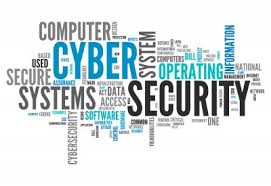 Quan điểm của Liên bang Nga
Quan điểm của Mỹ
Quan điểm của Trung Quốc
Quan điểm của Ấn Độ
Quan điểm của Australia
Chiến lược An ninh mạng của Australia
Nội dung phát triển chiến lược an ninh mạng của Việt Nam
a) Xây dựng hệ thống phần mềm, trang thiết bị bảo vệ an ninh mạng;
b) Phương pháp thẩm định phần mềm, trang thiết bị bảo vệ an ninh mạng đạt chuẩn, hạn chế tối đa việc tồn tại lỗ hổng bảo mật và phần mềm độc hại;
c) Phương pháp kiểm tra phần cứng, phần mềm được cung cấp thực hiện đúng chức năng được nêu và chỉ có chức năng đó;
d) Phương pháp bảo vệ bí mật nhà nước, quyền riêng tư cá nhân, khả năng truyền tải bảo mật của thông tin trên không gian mạng;
đ) Xác định nguồn gốc của thông tin được truyền tải trên không gian mạng;
e) Giải quyết nguy cơ đe dọa an ninh mạng;
g) Các sáng kiến kỹ thuật nâng cao nhận thức, kỹ năng về an ninh mạng.
Các lĩnh vực cần tập trung đầu tư phát triển trong chiến lược an ninh mạng ở Việt Nam
Các giao thức cơ bản bảo mật cần thiết phục vụ trao đổi dữ liệu, liên lạc mạng; 
Ngôn ngữ và hệ thống lập trình đối với các tính năng bảo mật;
Mã di động hoặc tái sử dụng trong các môi trường khác nhau;
Công nghệ kiểm chứng và xác thực;
Mô hình thử nghiệm an ninh mạng;
Các lĩnh vực cần tập trung đầu tư phát triển trong chiến lược an ninh mạng ở Việt Nam
Khắc phục lỗ hổng bảo mật;
Giải quyết nguy cơ đe dọa an ninh mạng;
Tăng cường an ninh mạng và bảo vệ quyền riêng tư;
 Phương pháp phục hồi dữ liệu;
Bảo mật hệ thống mạng không dây và thiết bị di động;
Bảo mật dịch vụ và cơ sở hạ tầng điện toán đám mây;
Dịch ngược mã nguồn;
Điều tra số.
Cơ sở dữ liệu lớn (Big data)
xin chân thành cảm ơn quý vị!